немного иконок дла вашей презентации
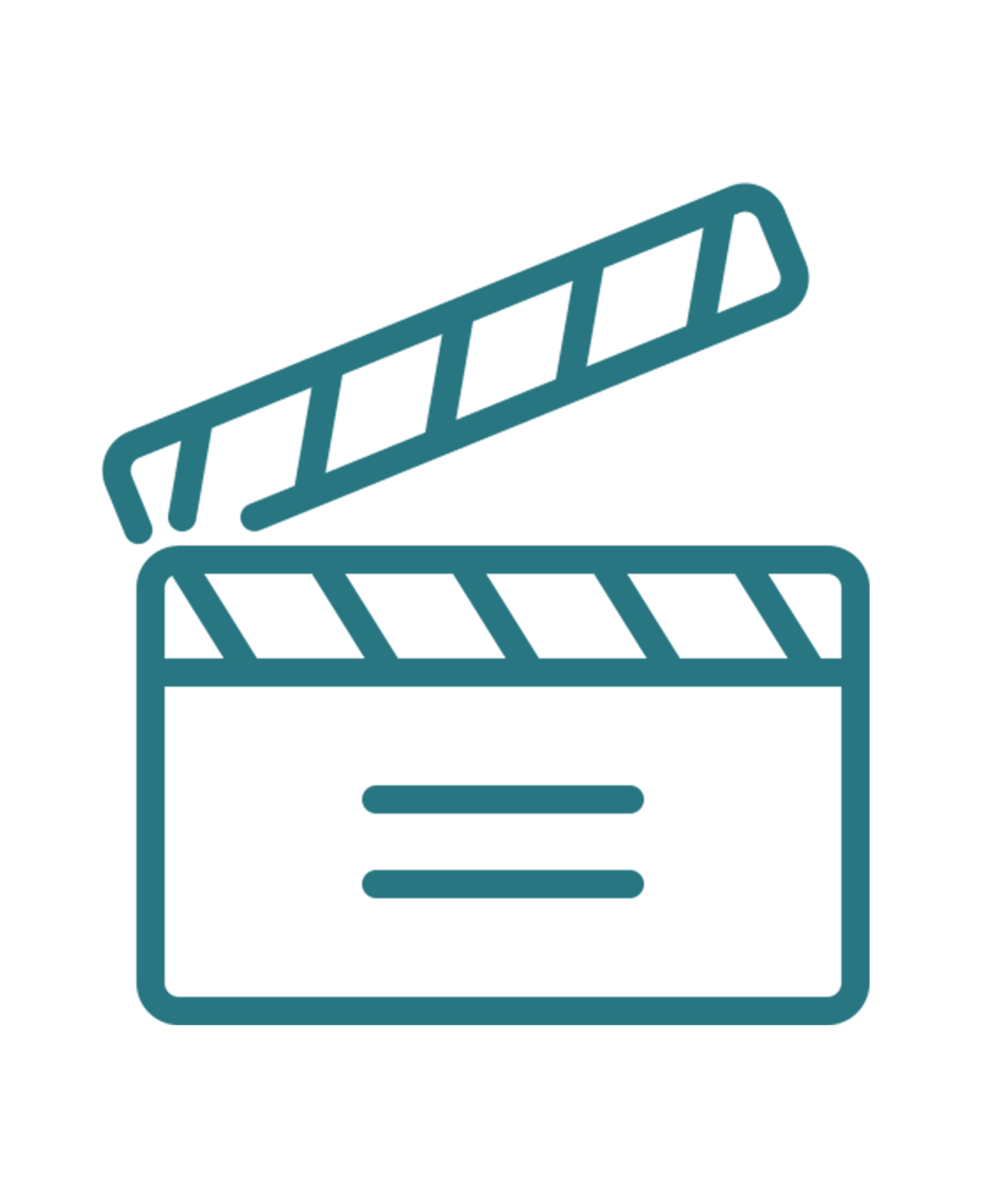 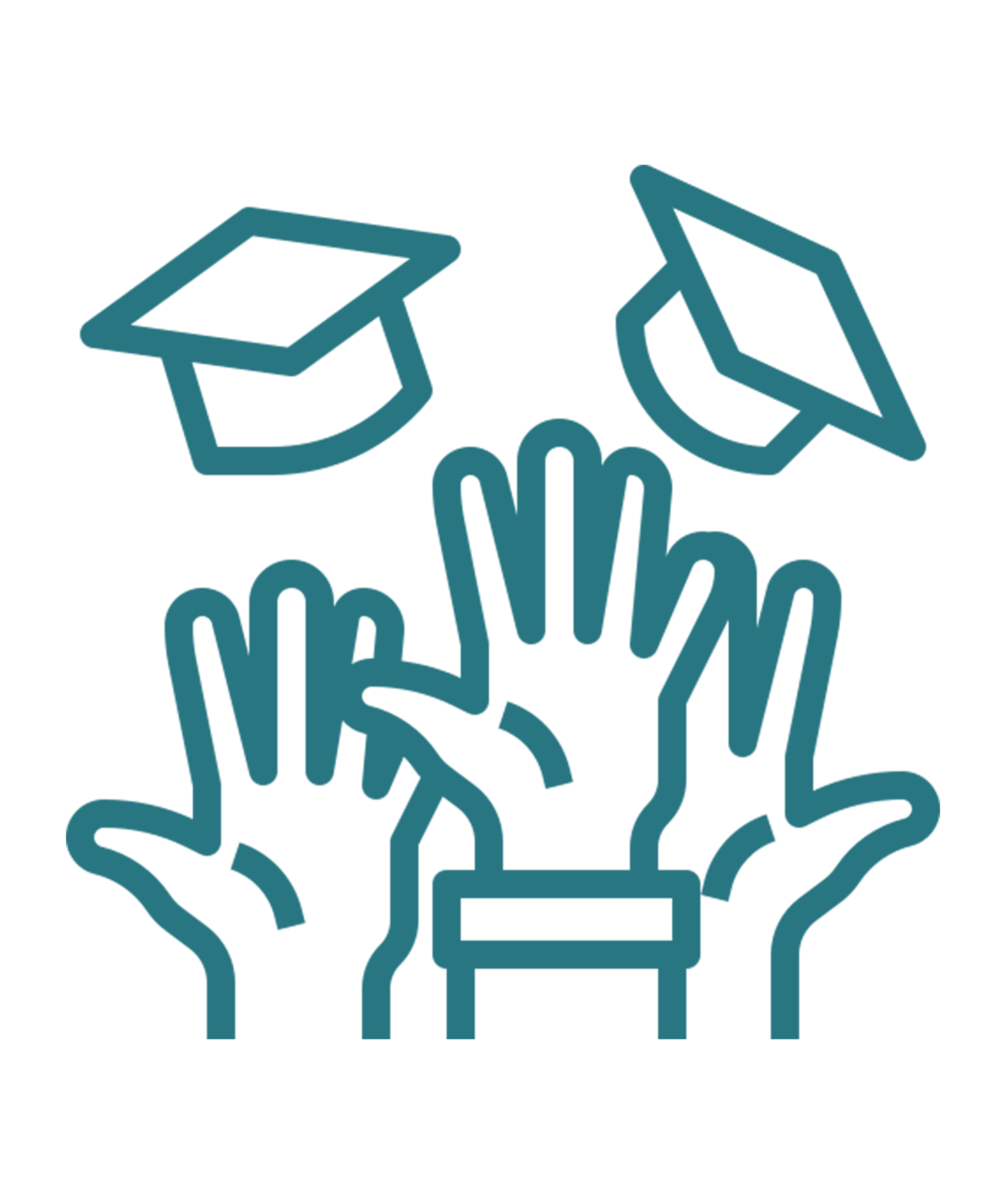 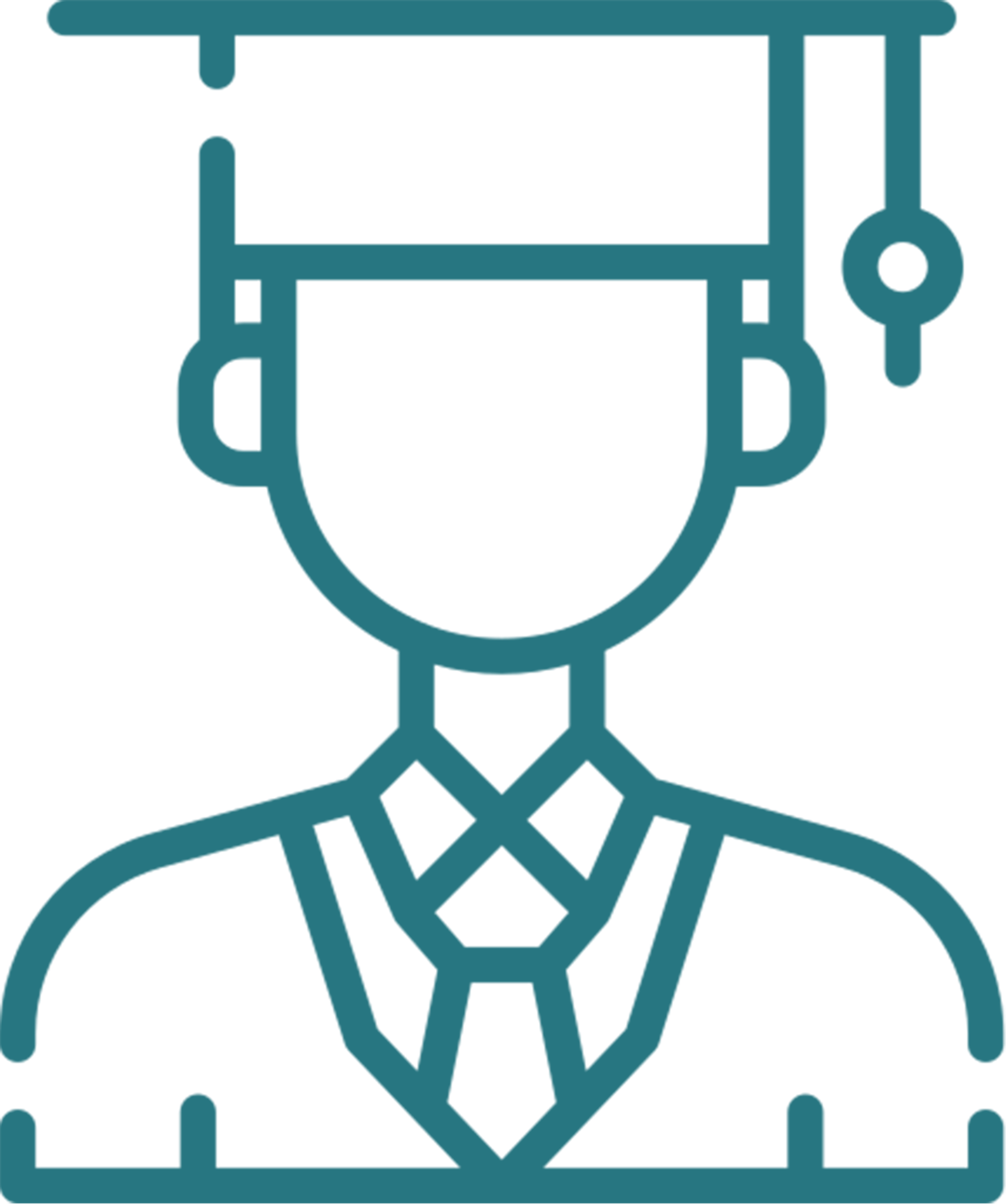 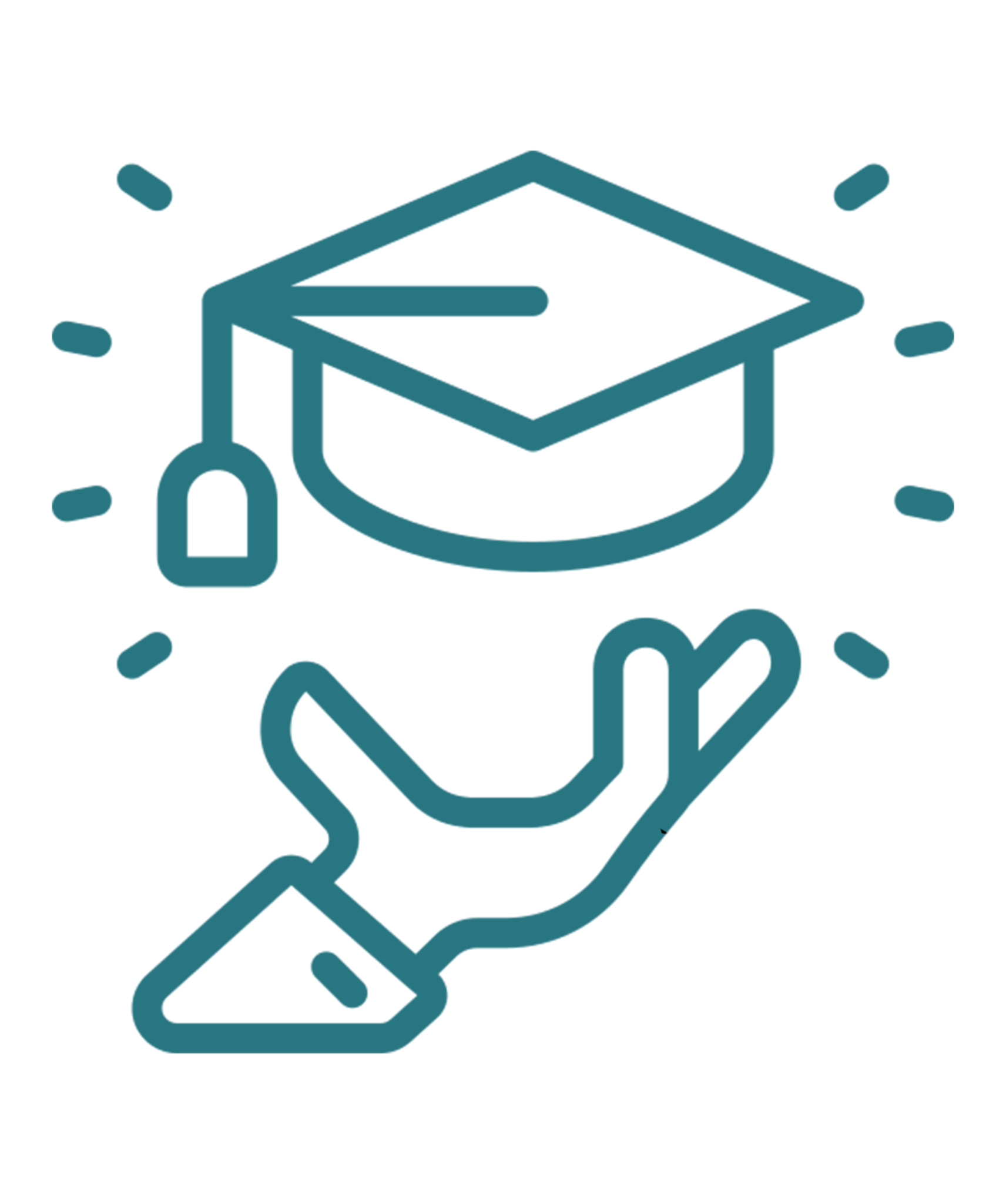 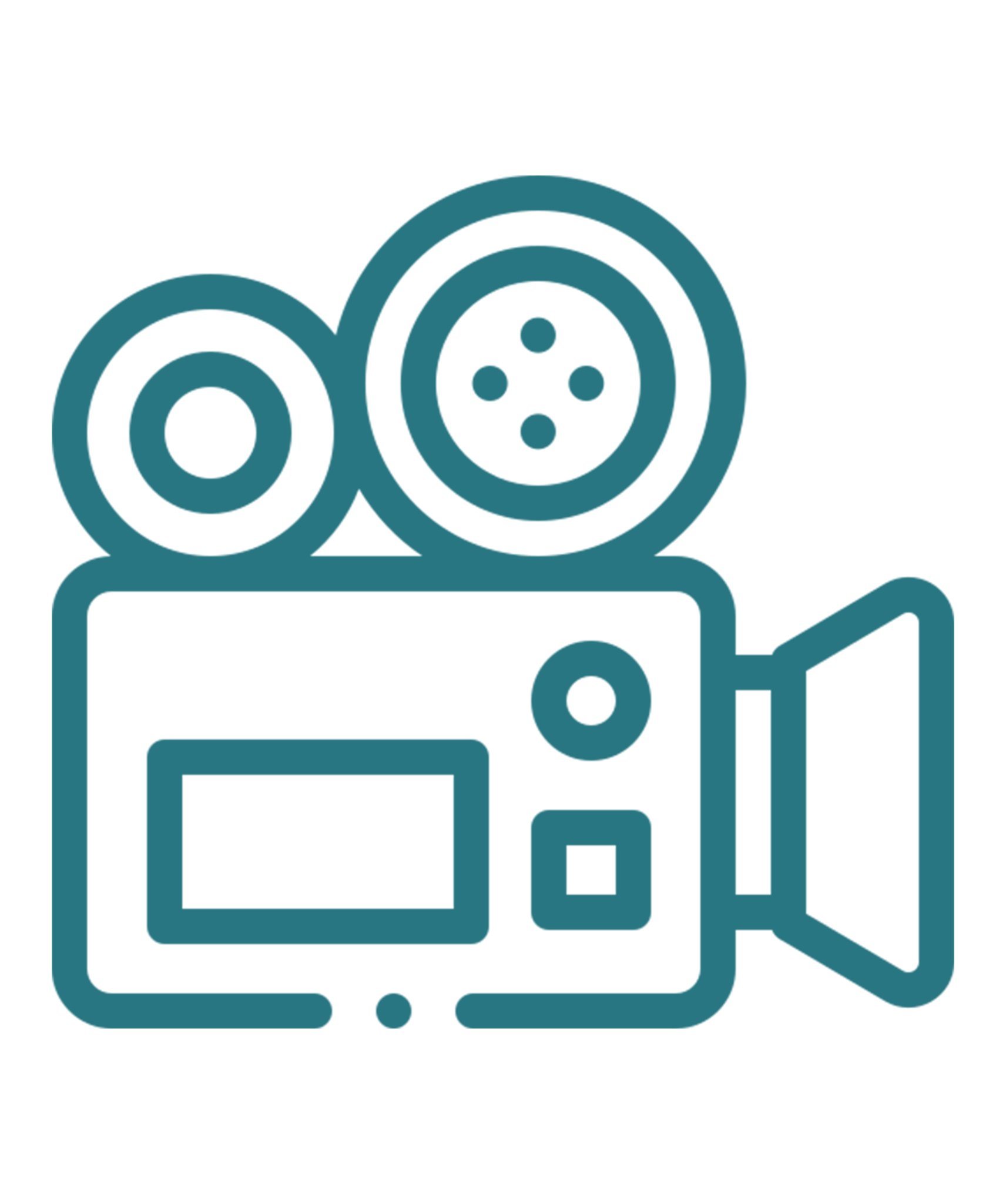 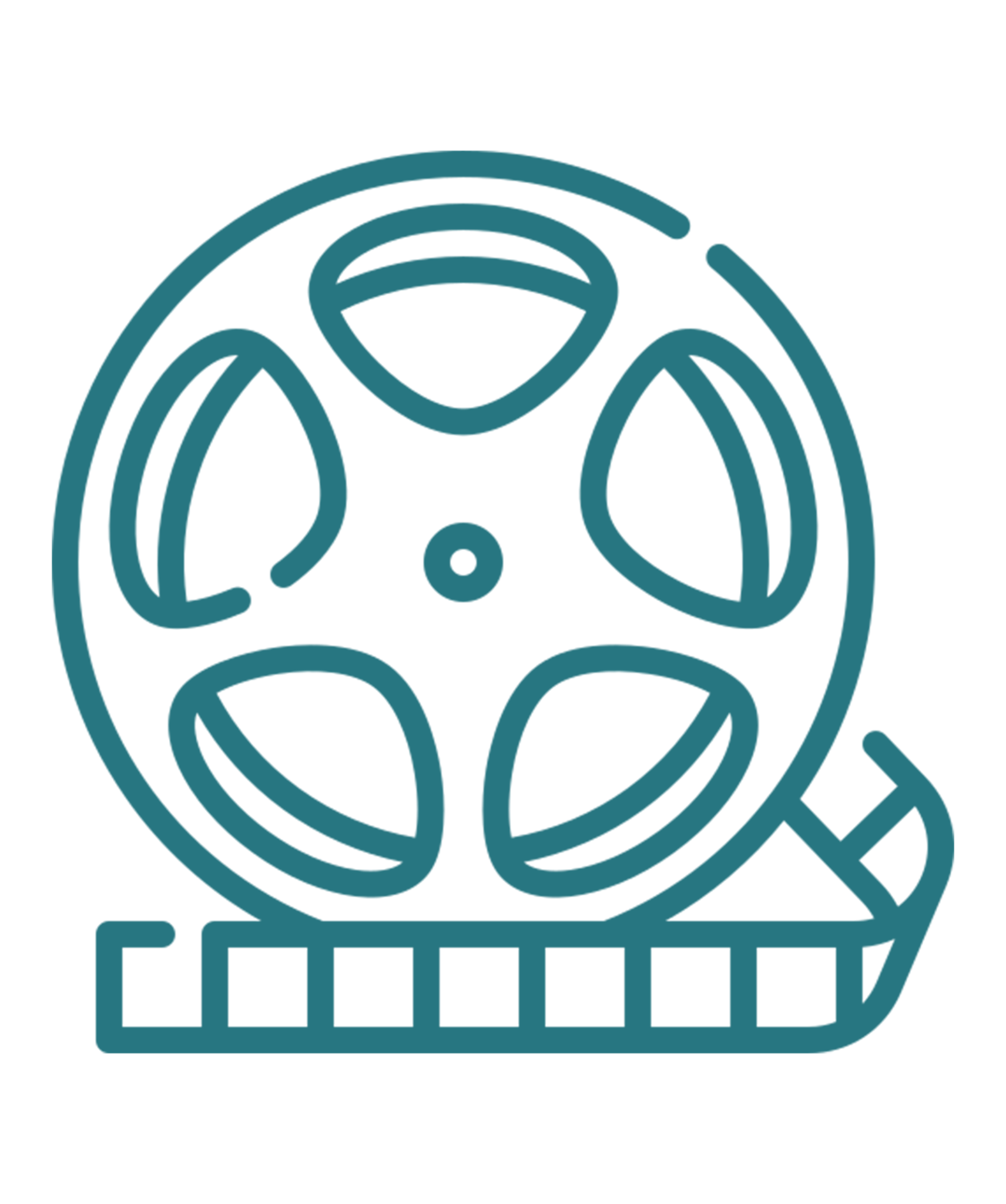 иллюстрации для презентации
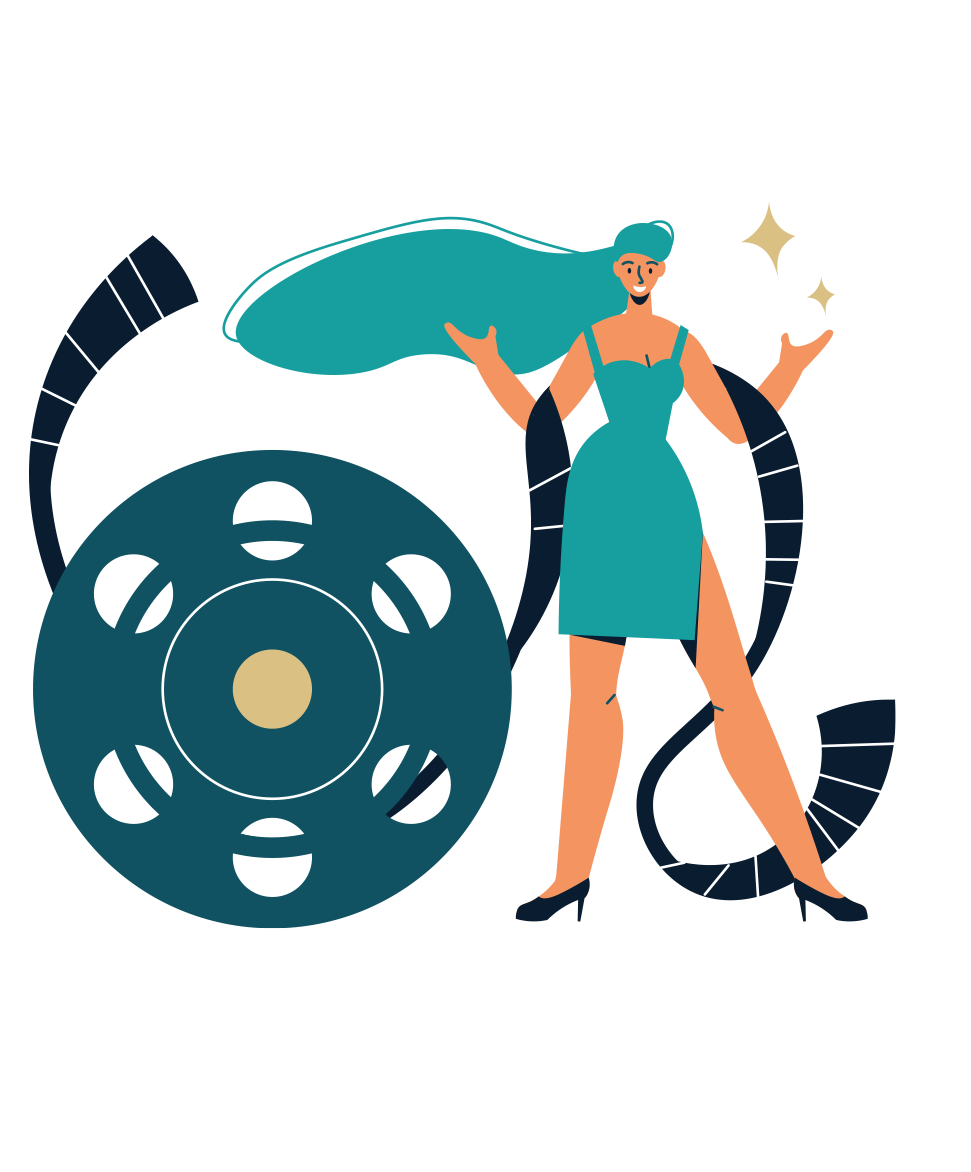 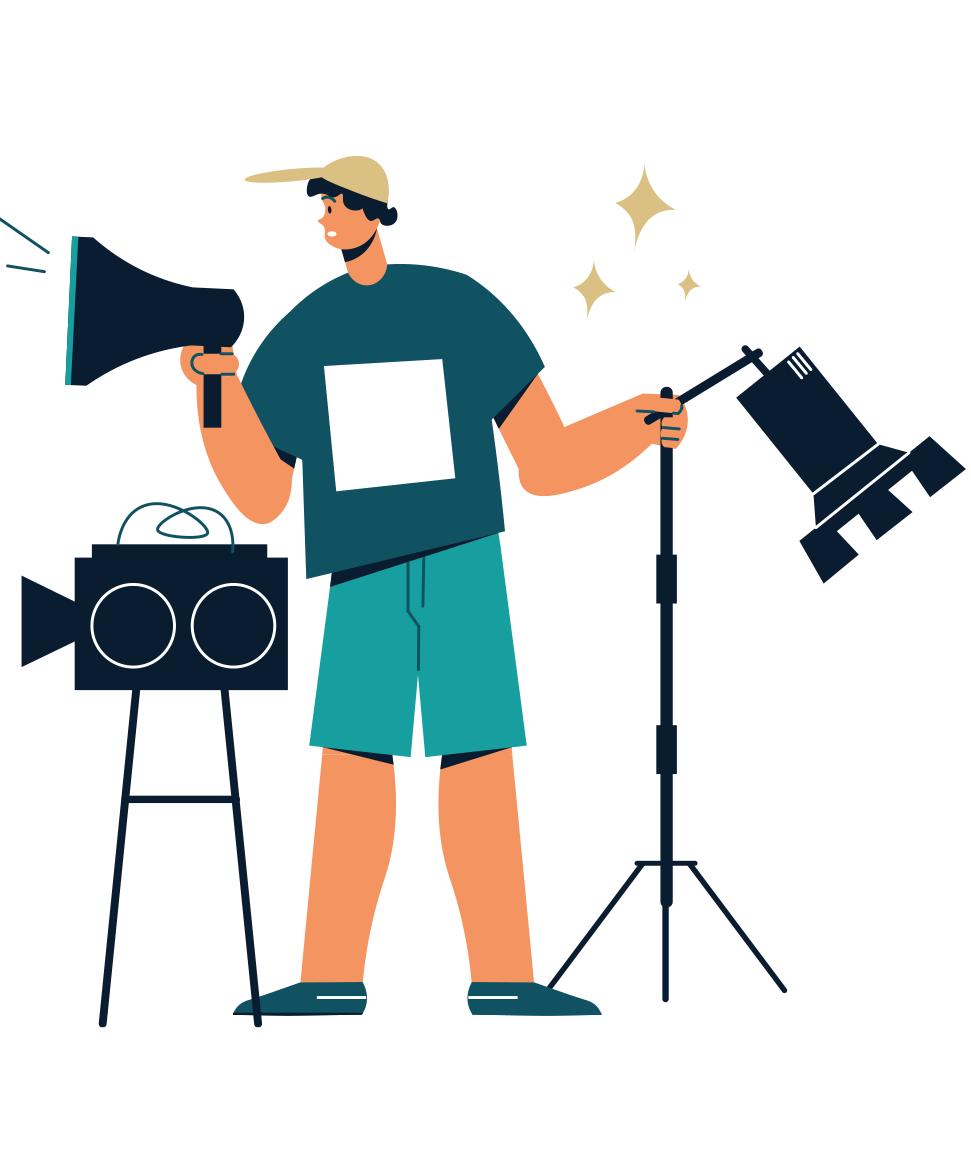 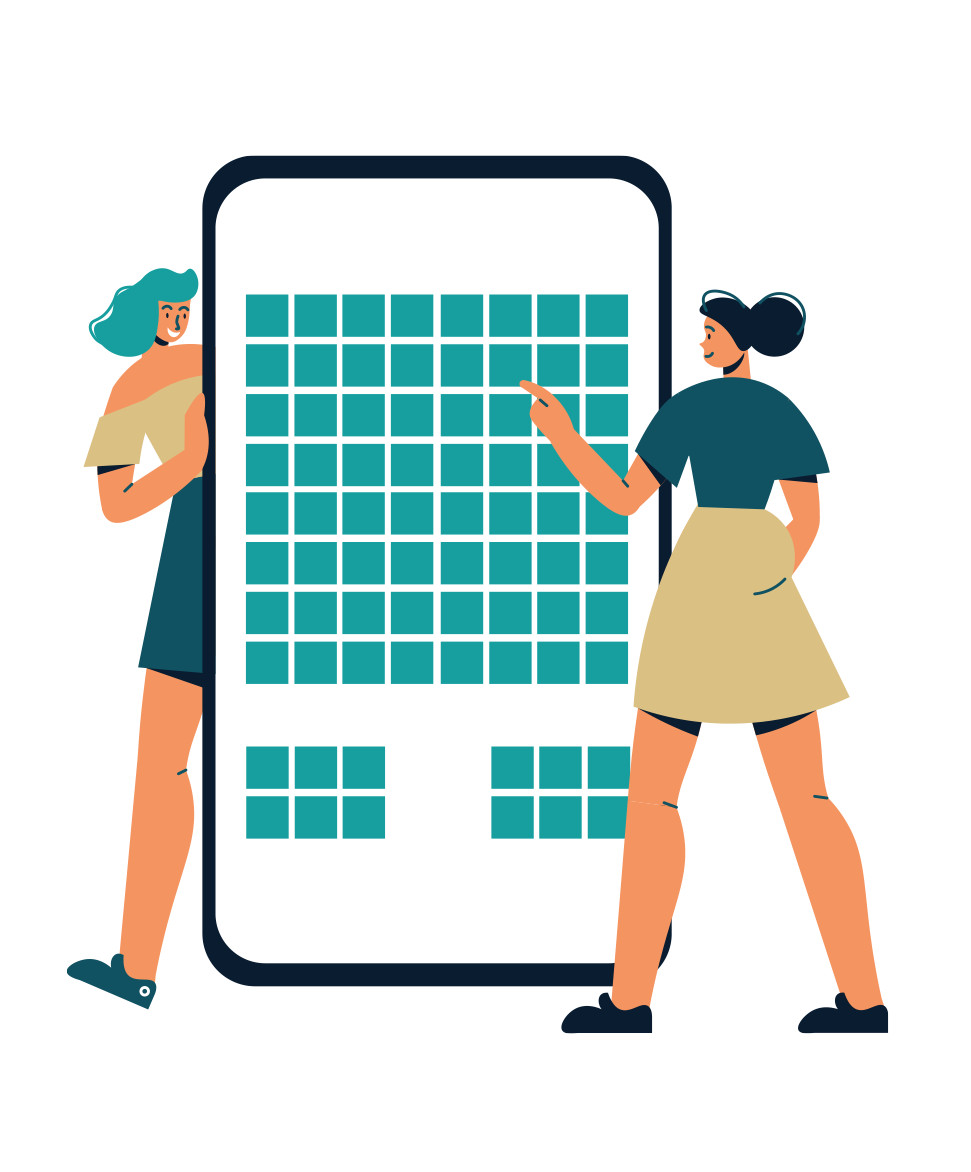 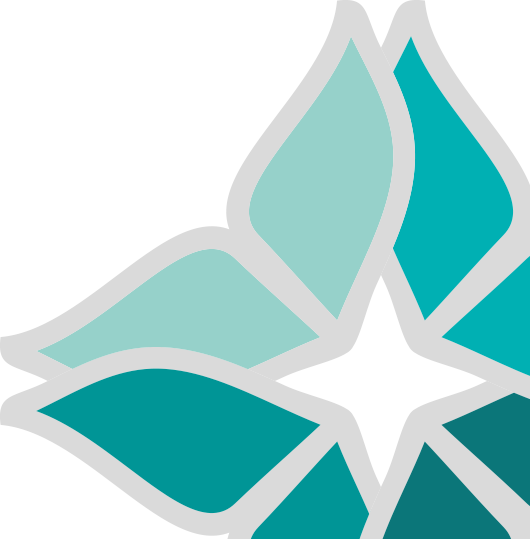 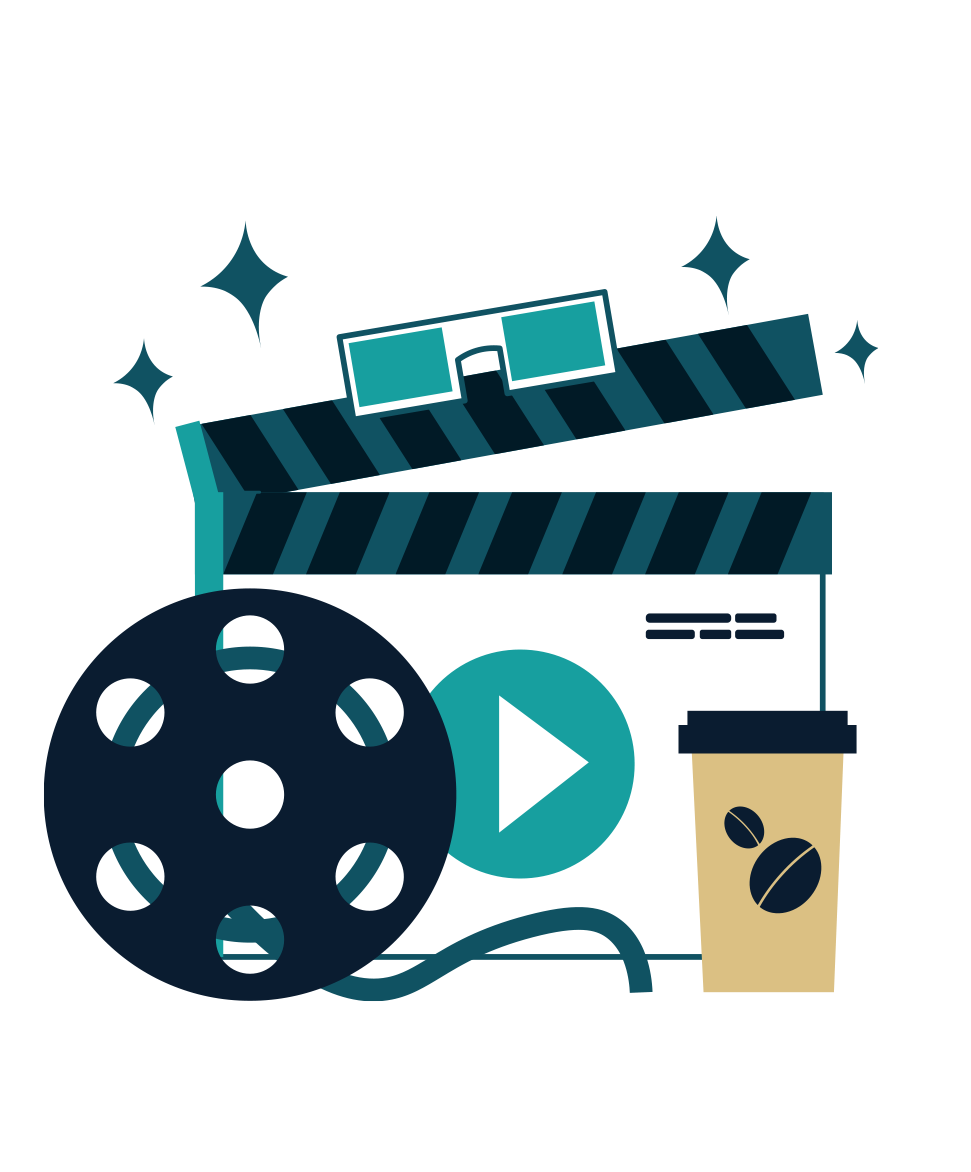 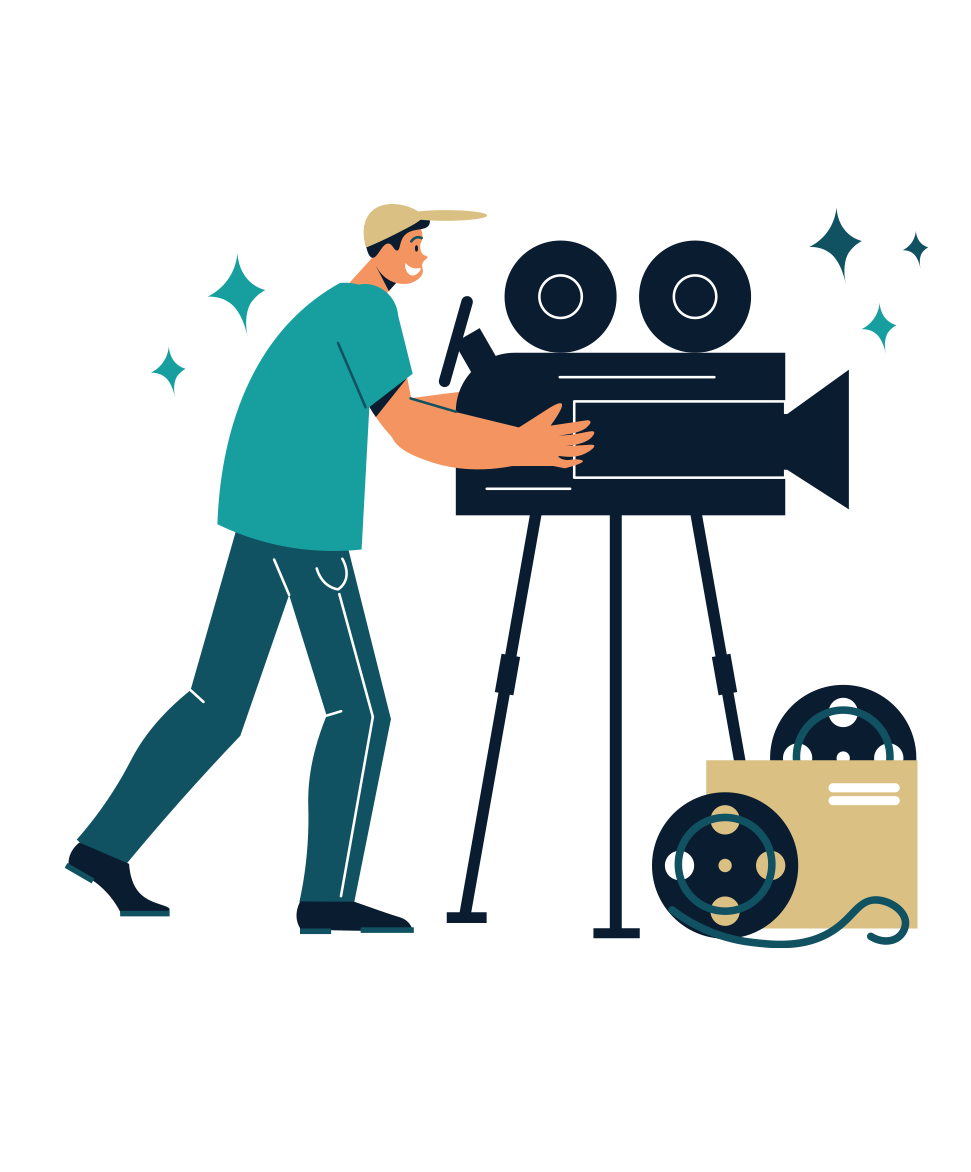 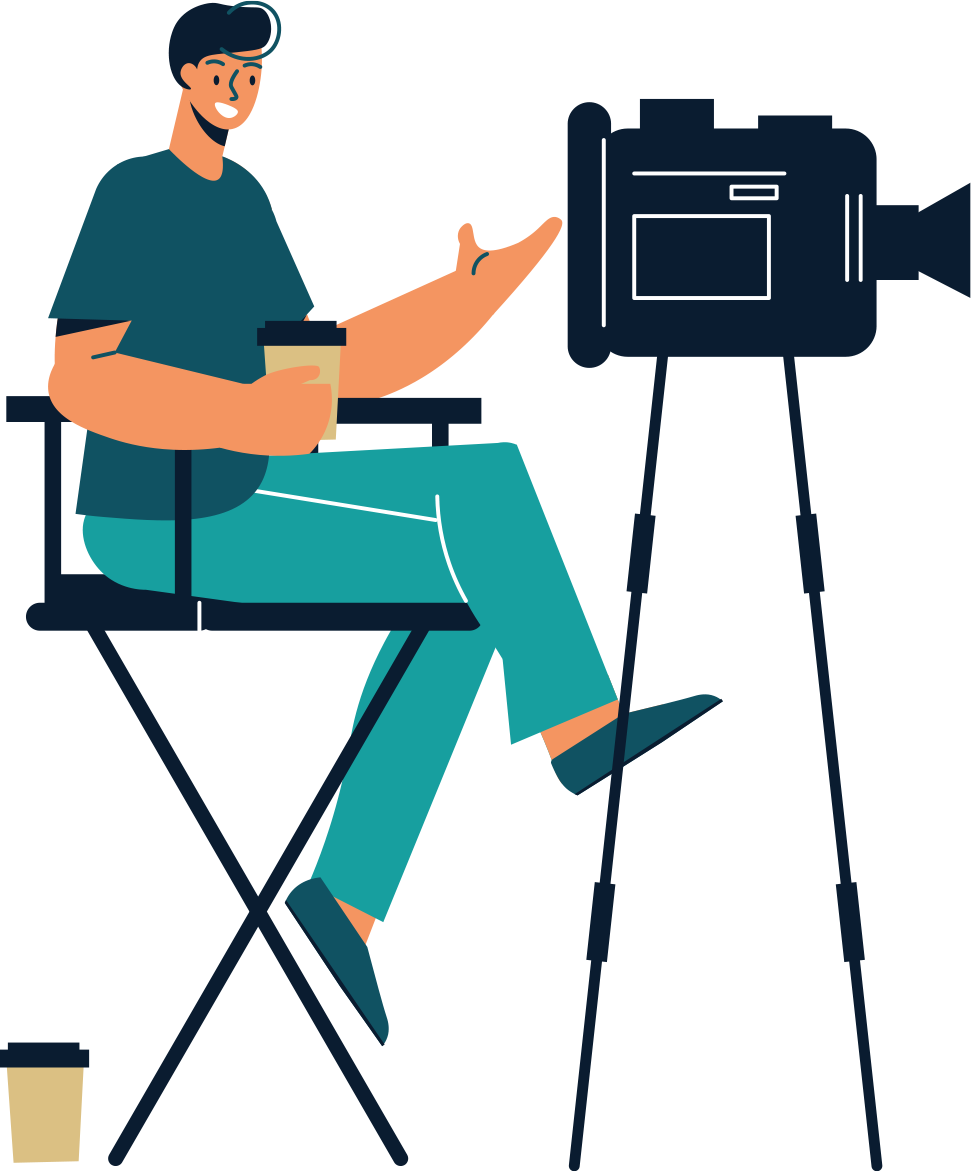